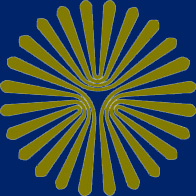 بسم الله الرحمن الرحيم
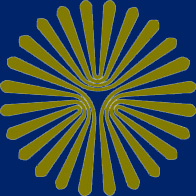 آمار پیشرفته
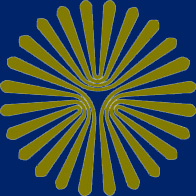 طرح درس
آماراستنباطي 

آزمونهاي t 

آزمونهاي معني دار

تجزيه تحليل واريانس يك طرفه 

آمار غير پارامتريك
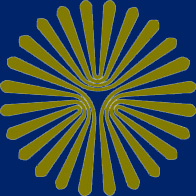 اهداف درس
استنباط (برآورد) ويژگي‌هاي جامعه از نمونه كوچك

استفاده از روشهاي آمارپارامتريك

استفاده ازيكي از روشهاي آمارغيرپارامتريك به نام
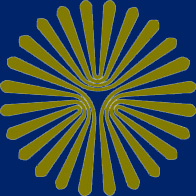 فصل دهم
خطاهاي استاندارد شاخص‌هاي آماري
خطاي استاندارد ميانه
پس از مقايسه فرمولها متوجه مي شويم كه خطاي استاندارد ميانه بزرگتر از خطاي استاندارد ميانگين است.
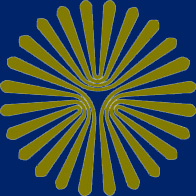 خطاهاي استاندارد شاخص‌هاي آماري
فصل دهم
خطاي استاندارد نسبت
فصل دهم
Ss=
خطاي استاندارد انحراف استاندارد
S=
انحراف استاندارد
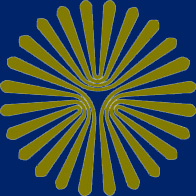 خطاهاي استاندارد شاخص‌هاي آماري
خطاي استاندارد انحراف استاندارد
فصل دهم
=كارآيي نسبي
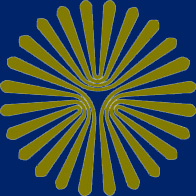 كارايي برآورد
واريانس خطاي ميانگين كوچكتراز واريانس خطاي ميانه است لذا كارآيي ميانگين بيشتر است ضمنابراي محاسبه كارآيي نسبي ، واريانس خطاي ميانه كه بزرگتراست درمخرج كسرقرار مي گيرد به  صورت ذيل:
فصل دهم
خطاهاي نوع اول و دوم را مي‌توان بصورت زير نمايش داد:
صحيح است
صحيح است
تصميم صحيح
قبول
تصميم صحيح
قبول
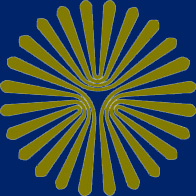 خطاي نوع اول و دوم
در اكثر پژوهش‌ها سعي مي‌شود احتمال ارتكاب خطاي نوع اول كم شود.
فصل دهم
> 0
< 0
يا
بيشتر
مثال :  ميانگين قد پسران دبيرستاني         از ميانگين قد دختران

 دبيرستاني است.
( كمتر )
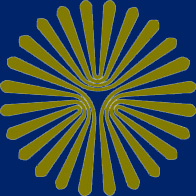 آزمونهاي يك دامنه يا يك طرفه one tailed tests
فرض صفر:
فرض خلاف:
بسته به صورت مسئله :
فصل يازدهم
اگر      معلوم باشد:
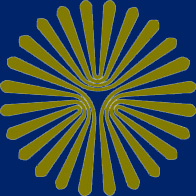 توزيع t استودنت Student’s distribution
فصل يازدهم
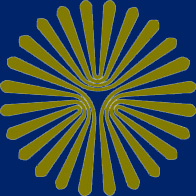 استفاده از توزيع t  در آزمون فرض
در توزيع t فاصله بين ميانگين و نقاط موردنظر برحسب واحد اندازه‌گيري

انحراف استاندارد مي‌شود و اين فاصله برحسب مقدار t بيان شود.

n= اندازه نمونه (حجم نمونه)
df=n-1 درجات آزادي در توزيع t
فصل يازدهم
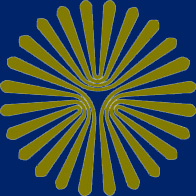 آزمونهاي t
مثال: در آزمون دو دامنه با  21 =n و سطح اطمينان 95 درصد ?= t
فصل يازدهم
سطح اطمينان 95/ 0 مي باشد پس سطح معني داري 
خواهد شد .
حال بااستفاده از جدول C پيوست كتاب از محل تقاطع سطح معني دار و درجات آزادي ، مقدار                    بدست مي آيد
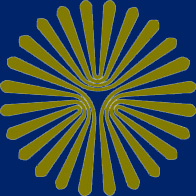 آزمونهاي t
پاسخ :
فصل یازدهم
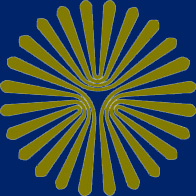 آزمون t براي تفاوت بين ميانگين‌هاي نمونه
اگر در فرمول (1) مقادير مساوي بر حسب واريانس جاگذاري شود
 فرمول ذيل بدست مي آيد :
وقتي شرط برابري واريانسها را در دو جامعه نپذيريم از فرمول ذيل 
استفاده مي شود.
فصل يازدهم
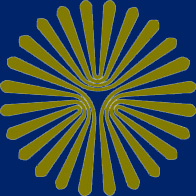 آزمون t براي گروه‌هاي همبسته
وقتي نمونه‌ها مستقل نباشند، همبسته يا وابسته هستند.
نمونه‌هاي همبسته در چنين
 طرح‌هاي پژوهشي بكار مي‌روند
طرح جفت‌هاي همتراز شده
اندازه‌گيري‌هاي مكرر
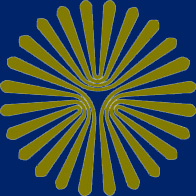 فصل يازدهم
آزمون t براي گروه‌هاي همبسته
اندازه‌گيري‌هاي مكرر : 

در اين نوع طرح هر آزمودني در نمونه مورد مطالعه دو بار اندازه گيري

 مي شود :  قبل و بعد از اجراي متغير مستقل (آزمايشي ) 

سپس با يك آزمون آماري ، اختلاف بين دو بار اندازه گيري ، معين     

مي شود .
فصل يازدهم
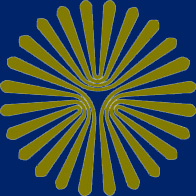 آزمون t براي گروه‌هاي همبسته
طرح جفت‌هاي همتراز شده  : 

در اين نوع طرح آزمودنيهاي هر دو نمونه ( گروههاي آزمايش و 

كنترل ) بر اساس يك يا چند متغير كه با متغير وابسته (متغير ملاك ) 

رابطه دارند ، همتراز مي شوند .
فصل يازدهم
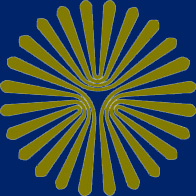 آزمون t براي گروه‌هاي همبسته
هدف آزمون t براي گروه‌هاي همبسته همانند نمونه‌هاي مستقل

عبارتست از پاسخگويي به اين سوال كه:
آيا تفاوت بين ميانگين‌ها ناشي از عوامل شانس است يا حاصل تفاوت

 واقعي بين ميانگين‌هاي جامعه‌اي كه نمونه‌هاازآن بصورت تصادفي
 
انتخاب شده‌اند؟
فصل يازدهم
= خطاي استاندارد تفاوت بين ميانگين‌ها

جهت اختلاف بوسيله علامت D مشخص مي‌شود.

D: يعني تفاوت نمرات در دوبار اندازه‌گيري
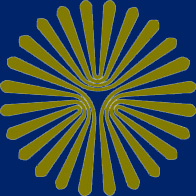 آزمون t براي گروه‌هاي همبسته
فصل يازدهم
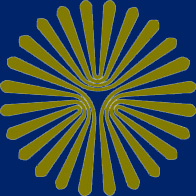 آزمون t براي گروه‌هاي همبسته
فصل يازدهم
فرض‌هاي صفر و خلاف نيزبرحسب                می باشد.
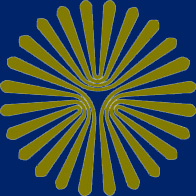 آزمون t براي گروه‌هاي همبسته
مراحل كار :
همان مراحل كار توضيح داده شده در (*) آزمون يك گروهي مي‌باشد.
فقط محاسبه t و df فرق دارد.
محاسبه t وdf :
پس از جاگذاري اين فرمول
 بدست مي آيد:
فصل يازدهم
آزمونيك دامنه
(جهت دار)
آزمون دو دامنه
 (بدون جهت)
يا
يا
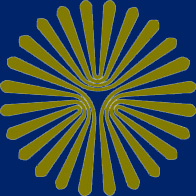 آزمون t براي گروه‌هاي همبسته
فرض صفر:
فرض خلاف
فصل يازدهم
است نسبت t را محاسبه كنيد.
و 400=D2
50=D
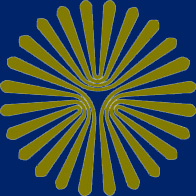 مثال
براي نمونه اي كه از 25 جفت آزمودني تشكيل شده است
پاسخ:
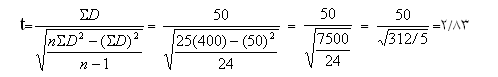 فصل دوازدهم
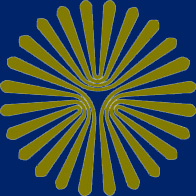 پاسخ
H0: p1 - p2 =0
HA: p1 - p2 ≠0
در اینجا در مورد جهت تغییر نگرش دانشجویان چیزی مشخص نشده پس آزمون دو دامنه است.
براي محاسبه                      :Z
اول مخرج کسر را حساب کنیم.
فصل دوازدهم
آزمون دو دامنه
 و  0/01 α=
جدول Z
2/575=
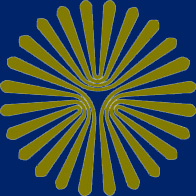 ادامه پاسخ
حال محاسبه z از طریق فرمول مربوطه:
فصل دوازدهم
23 =2-25= 2- df=n
طبق جدول C
1/714=( 23 و 5 0/  0) t
0/05= α
آزمون یک دامنه
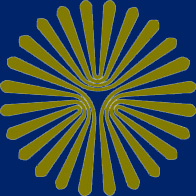 ادامه راه حل
1/714< 3/95
چون t محاسبه شده از فرمول بزرگتر ازt   استخراج شده ازجدول است لذا  H0  رد می شودپس بین واریانسهای مورد مقایسه تفاوت معنی داری وجود دارد.
چون واریانس پس آزمون از واریانس پیش آزمون کوچکتر است بنابراين              با95% اطمینان می توان گفت پراکندگی نمره ها در پس آزمون کاهش پیدا کرده است.
فصل دوازدهم
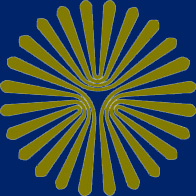 آزمون معنی‌دار بودن همبستگی
مراحل کلی کار همانند مراحل كار (*) آزمون یک گروهي در فصل یازدهم 

مي باشد فقط تفاوت در موارد ذیل است:
فصل دوازدهم
فرضهای صفر و خلاف بر اساس همبستگي (      )  مي باشد .
2-n
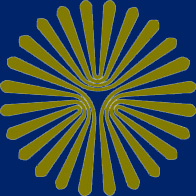 آزمون معنی‌دار بودن همبستگی
محاسبه نسبت t  :
درجه آزادی
فصل سيزدهم
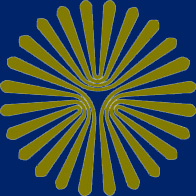 منطق كلي تجزيه تحليل واريانس
در تجزيه تحليل واريانس هدف پاسخگويي به  سئوال زير است :

آيا پراكندگي بين گروهها ناشي از شانس است يا خير؟
فصل سيزدهم
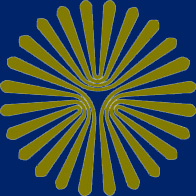 رابطه بين مجموع مجذورات كل و درون و بين گروهها